DIagnostic and Prognostic Precision medicine Algorithm for FTD
DIPPA-FTD
JPND/Jpco-fuND2 Midterm Symposium 
April 28 2022  


Sterre de Boer, PhD Student Alzheimercentrum Amsterdam.
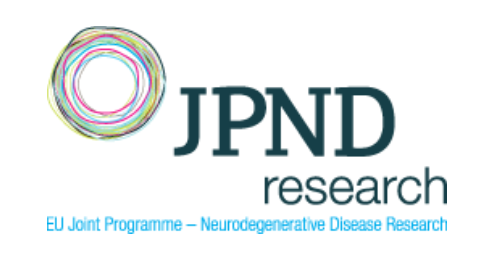 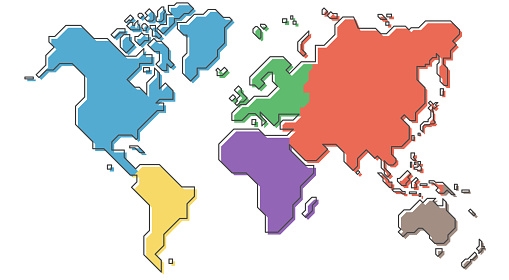 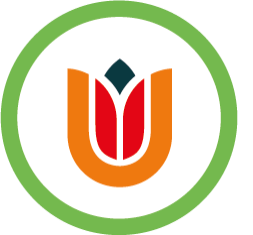 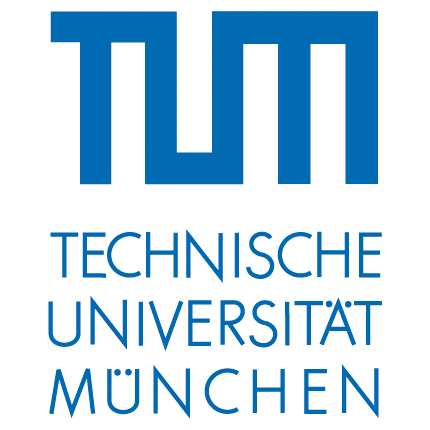 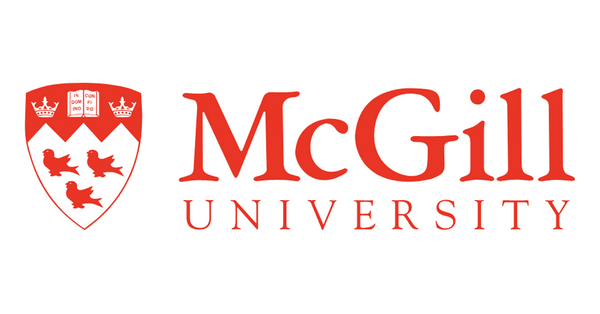 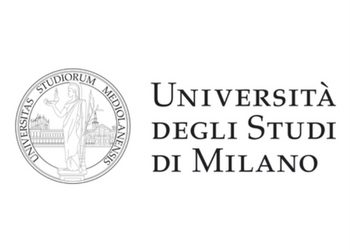 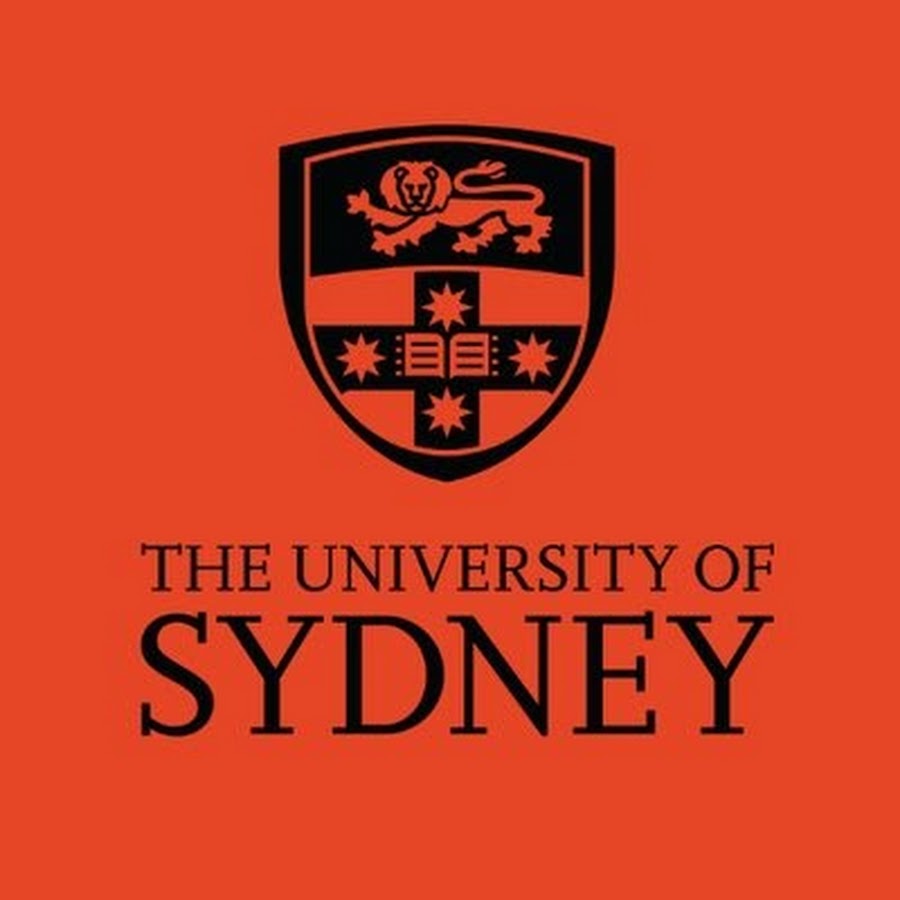 DIPPA-FTD
Background DIPPA-FTD
Behavioural variant of FTD (bvFTD) is heterogeneous with respect to clinical presentation, underlying neuropathology, and genetics

About 70-80% of bvFTD is genetically sporadic1

Reliable biomarkers to identify sporadic bvFTD or its pathological subtypes are currently lacking

bvFTD is often misdiagnosed, and there is an average delay of 6 years to diagnosis2

In particular, due to large clinical overlap, the differential diagnosis with primary psychiatric disorders (PPD) forms a dilemma3,4
1. Mol, M.O., et al. Neurobiol Aging 2020;97;148.e9-148.e16, 2. van Vliet D, et al. Psychol Med 2013;43:423-32;, 3. Woolley JD, et al. J Clin Psychiatry 2011;72:126-33;, 4. Vijverberg EG, et al. J Alzheimers Dis 2016;53:1287-97;
DIPPA-FTD
Aims
Our goal is to provide an early, accurate diagnosis and a prognosis to patients presenting with adult onset behavioural changes 

Create a diagnostic paradigm to differentiate sporadic bvFTD from PPD

Create a prognostic paradigm for sporadic bvFTD and PPD

Develop biomarkers to differentiate between the main pathological subgroups of bvFTD
DIPPA-FTD
Design
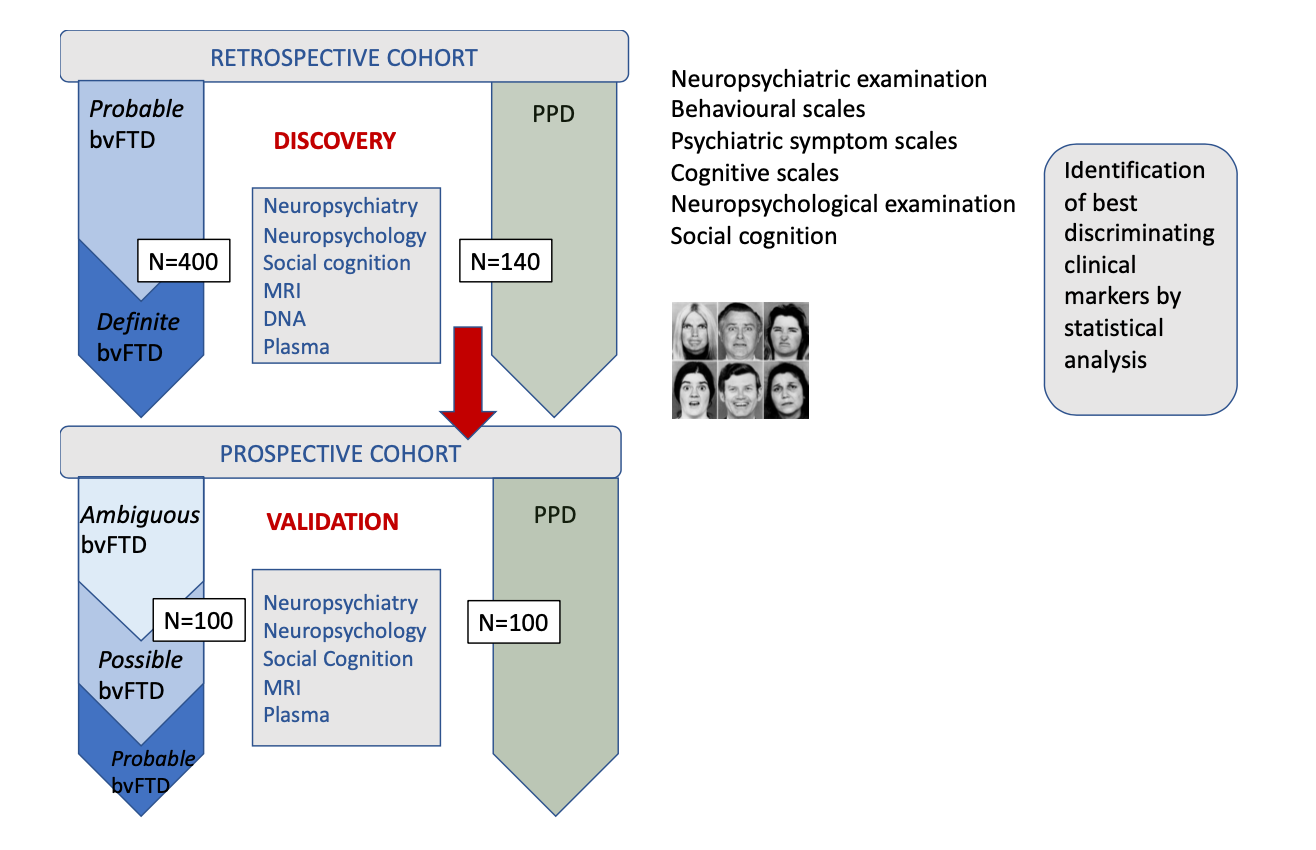 Poster presentations of colleagues
Lina Riedl: harmonization retrospective database
Federica Sorrentino: methods biomarkers characterization
DIPPA-FTD
Expected Outcomes
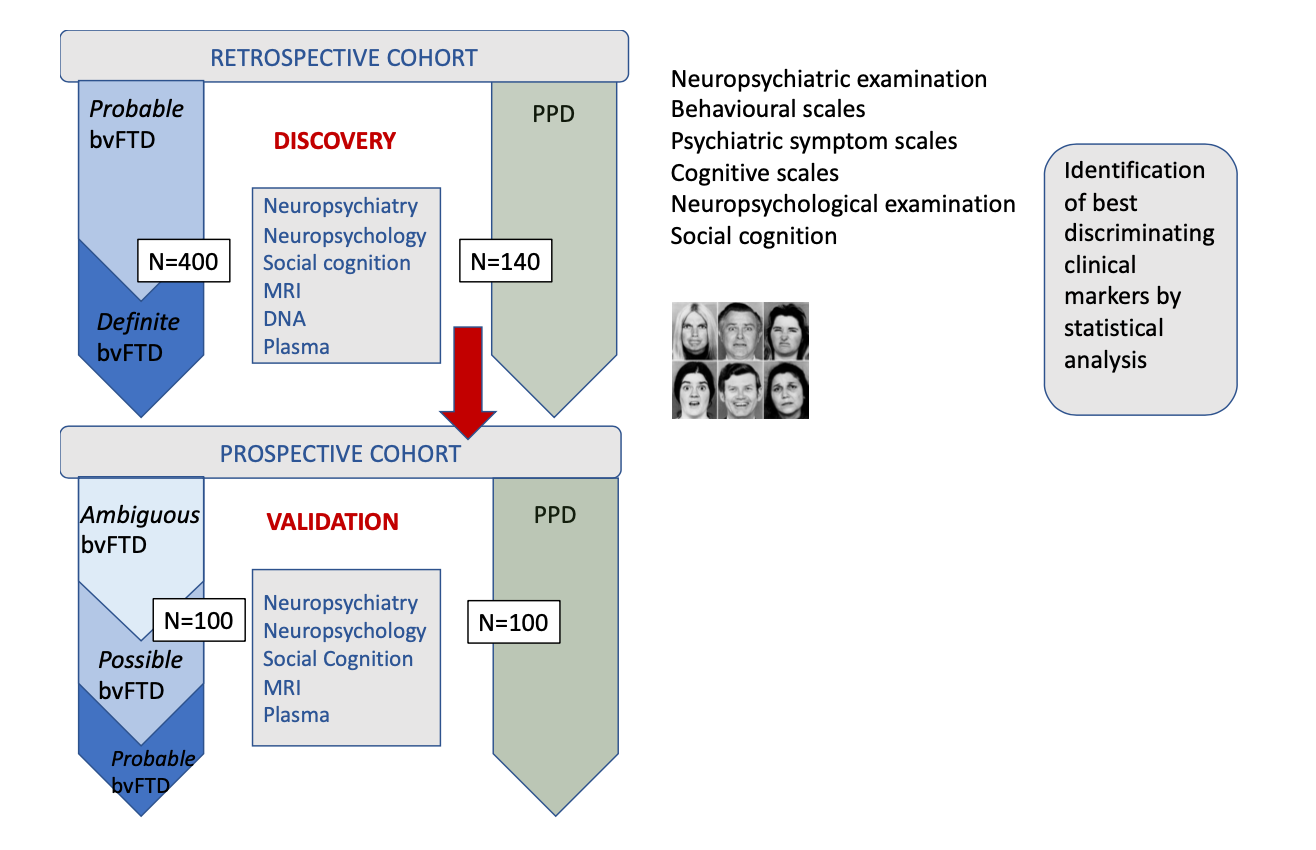 Online tool for the diagnosis and prognosis of sporadic bvFTD for professionals
An animation movie for patients and layman depicting the main outcomes of our study
DIPPA-FTD
Impact results
DIPPA-FTD will contribute towards an early and accurate diagnosis of bvFTD and PPD

Knowledge dissemination to professionals, patient and their caregiver(s)
In collaboration with AFTD we will look on how our recommendations can be put into practice

Early PPD identification: appropiate psychiatric treatment

Trial enrolment for sporadic bvFTD

Predict rate of progression in sporadic bvFTD 
Patient stratification
Trial design
Personalized treatment
DIPPA-FTD
Challenges
Successes
Delays due to covid pandemic 

Different time zones 

Harmonization retrospective data in 5 different languages 

No LIVE Patient and Public involvement (PPI) due to pandemic
International research group
Automated import of local database
Prospective study (CRF and database) in 5 languages 
Hosted virtual FTD talks for layman and FTD patient groups 
Manuscript in preparation: “how to establish an international medical consortium”
NIC-FTD
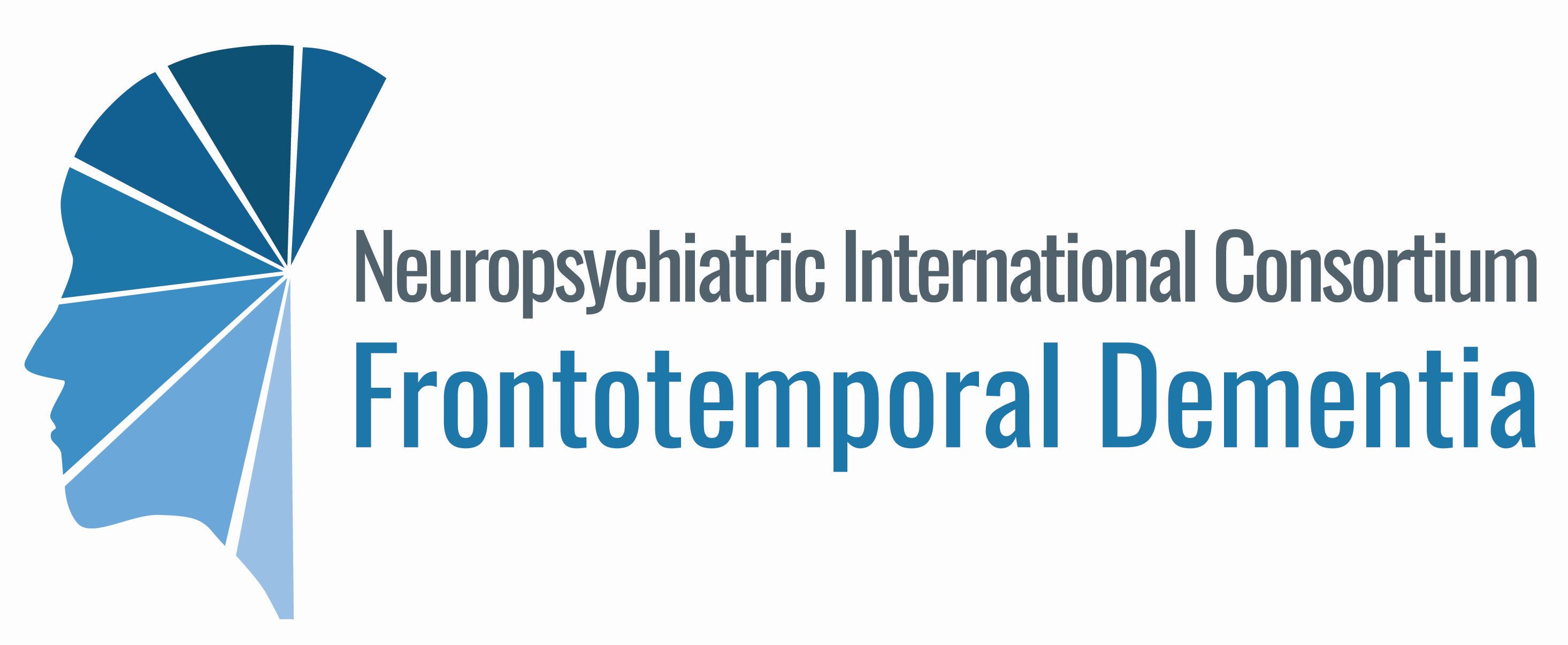 DIPPA-FTD
DIPPA-FTD team
The University of Milan
Daniela Galimberti
Giorgio Fumagalli
Federica Sorrentino
Chiara Fenoglio
Vittoria Borracci
Alzheimercentrum Amsterdam - AmsterdamUMC
Yolande Pijnenburg
Sterre de Boer
Marie-Paule van Engelen
Jay Fieldhouse
The University of Sydney
Olivier Piguet
Glenda Halliday 
Ramon-Landin Romero
Zac Chatterton
Dean Southwood
Sophie Matis
Sarah Carnemolla
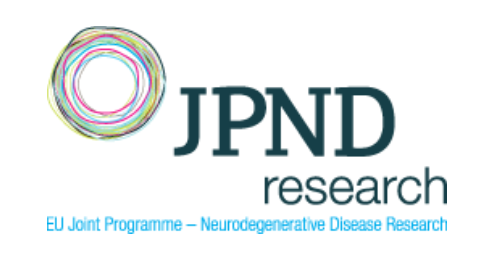 McGill University
Simon Ducharme
Ishana Rue
Teodoroa Yankova Yaneva
Technical University of Munich
Janine Diehl-Schmid
Lina Riedl
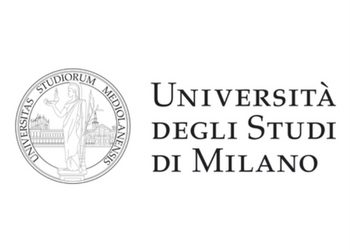 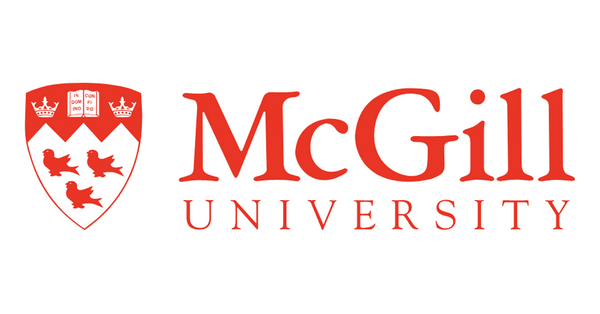 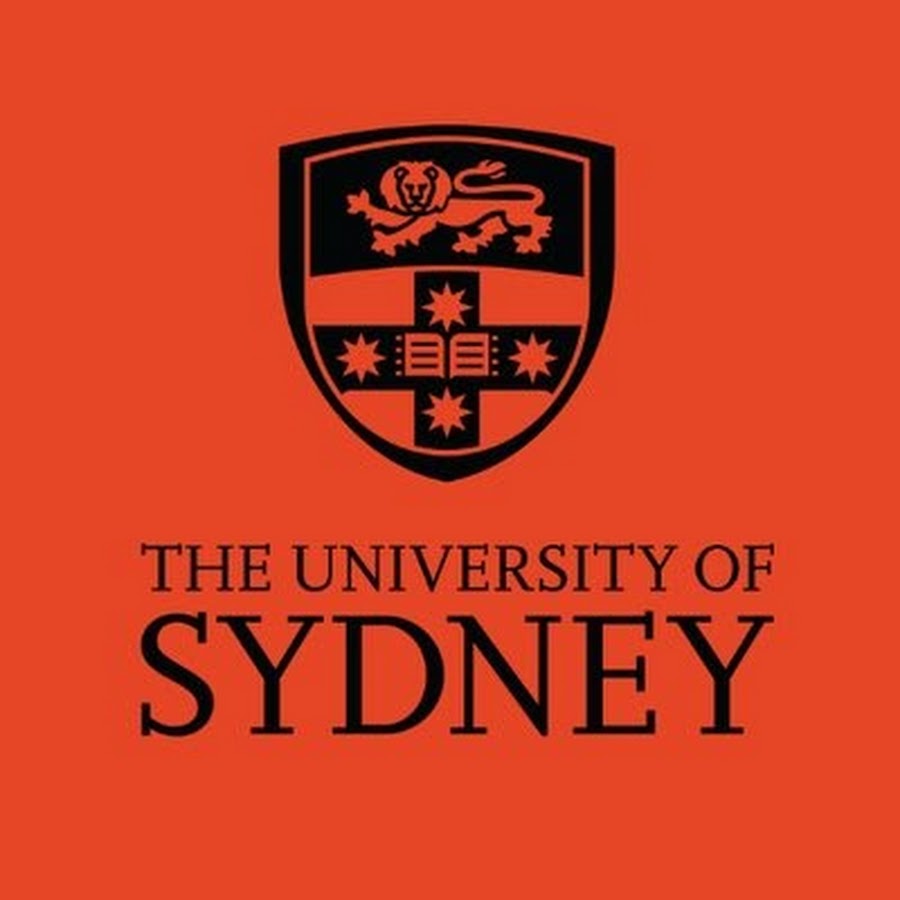 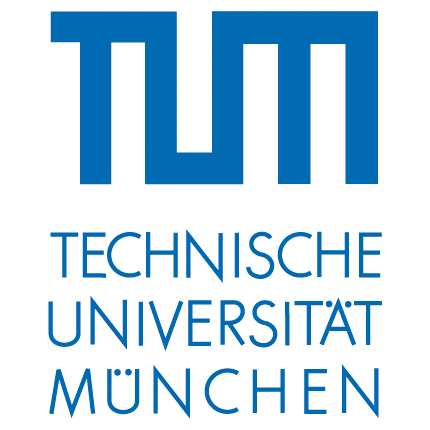 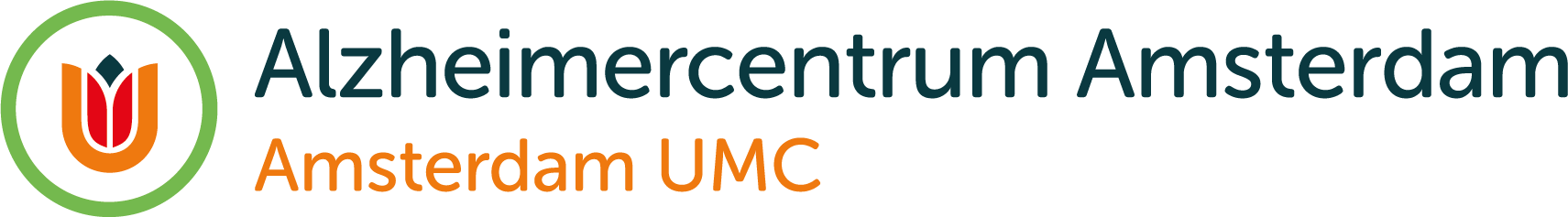 DIPPA-FTD